Z0043 GEOGRAFIE OBYVATELSTVA A OSÍDLENÍ 1cvičení 7
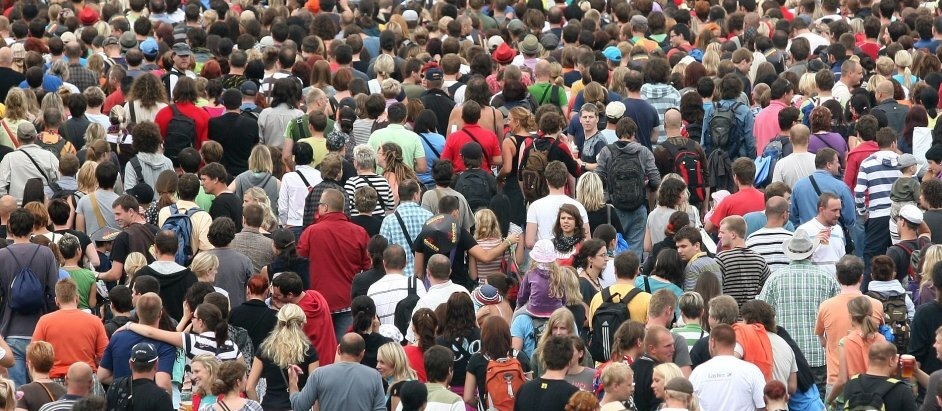 Podzim 2017
Petr MAREK
petrmarek@mail.muni.cz
Máte slovo...
prezentace tří odborných článků:

The Less Extreme, the More You Leave: Radical Islam and Willingness to Migrate (L. Semrád)

Migration plans of the international PhD students (V. Posledník)

Populační vývoj v České republice v roce 2016 (M. Mikulíková)
Kvízy o mobilitě (1)
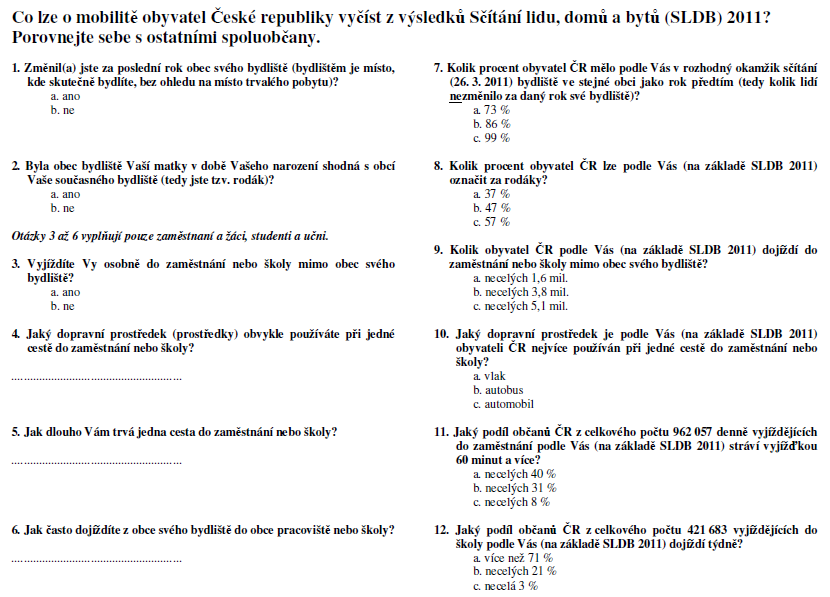 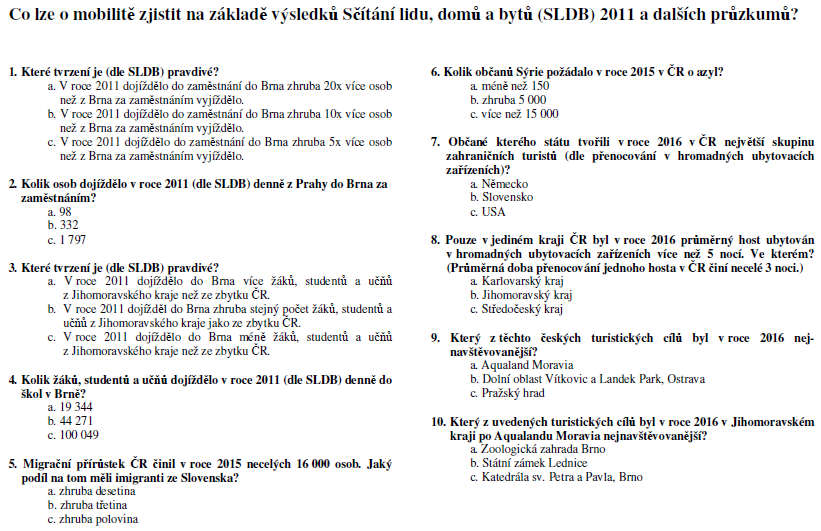 Kvízy o mobilitě (2)
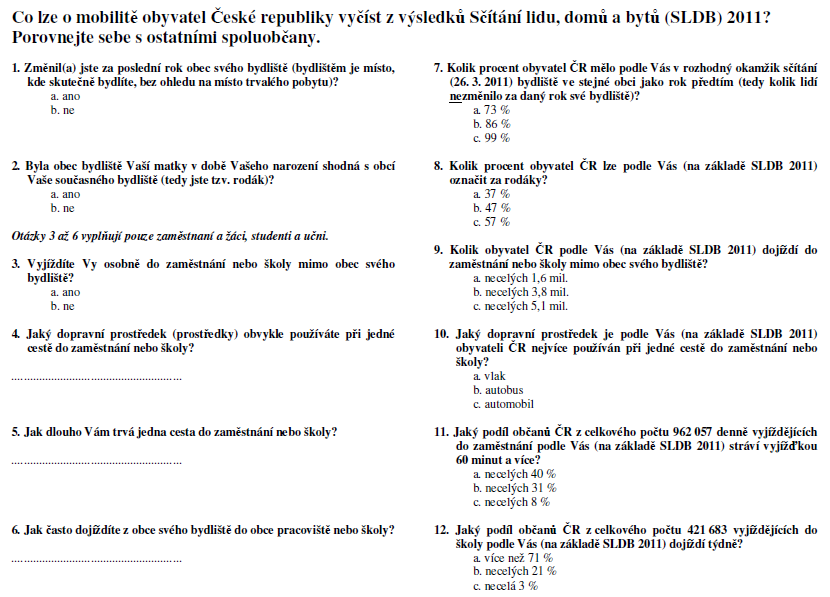 Kvízy o mobilitě (3)
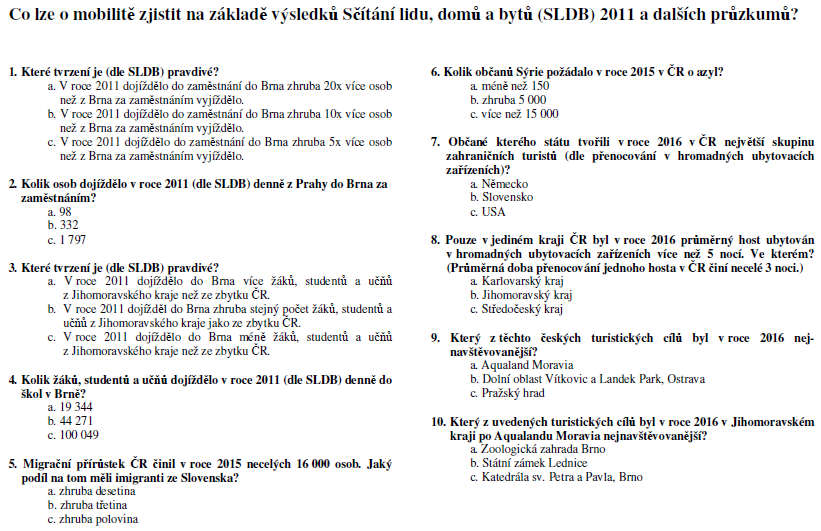 Děkuju za pozornost :)